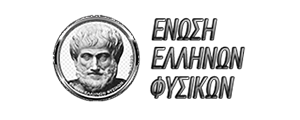 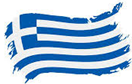 04. Popping buoy
 OPPOSITION
Greece - Anatolia 
Alexandra Therianou

Hellenic Physical Society - Saint Petersburg 2020
‹#›
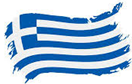 Problem to be investigated
A light ball is held underwater and then released. The ball may sometimes pop above the water surface. Investigate this effect and the role of important parameters.
‹#›
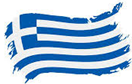 Outline
Introduction
Definition of popping buoy
Phenomenon
Theoretical Explanation
Conclusions
Comparisons with theory
Experiments
Setup
Well Done
Good
Work on
‹#›
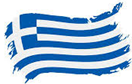 Theory
Explained the motion of the ball
Had some formulas
Explained the formulas
Didn’t explain what the drag force is
Did not include the work energy theorem
Didn’t explain theoretical parameters
Focused only on two parameters
‹#›
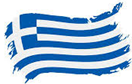 Experiment
Unequal distribution of time between theory and experiment
Did not experiment with balls of densities
Changed the release position
Did not experiment with different temperatures
Did not experiment with different parameters
Did not perform any experiment with different type of water (sugar water/salt water)
Did not experiment with less water
Had visual aid
Had a mechanism to release the ball
‹#›
Discussion
‹#›